PoSSIBILITY of CIRcular Colliders
(AN OLD IDEA)
6 Dec 2016
K. Oide (KEK) @ F3iA
Luminosity of e+e- Colliders
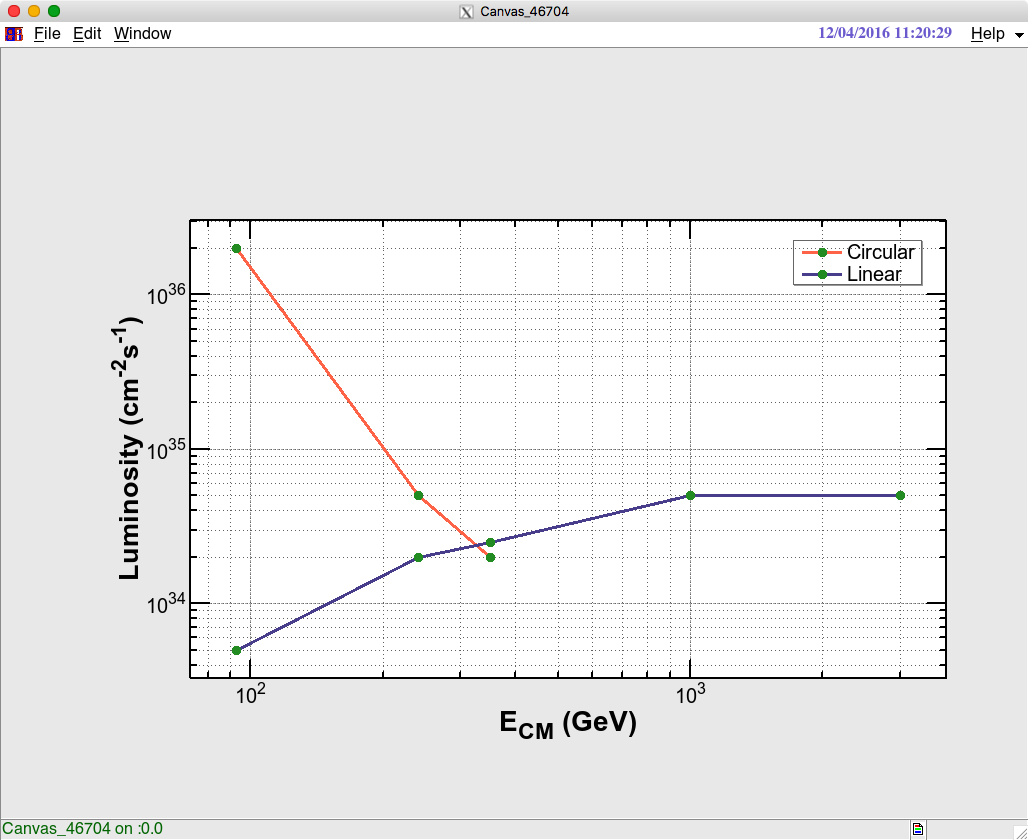 FCC-ee
ILC/CLIC
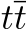 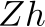 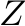 Circular collider: luminosity is limited by the synchrotron radiation power:


At high energies beamstrahlung sets another limitation.
Is there any way to overcome this limitation?
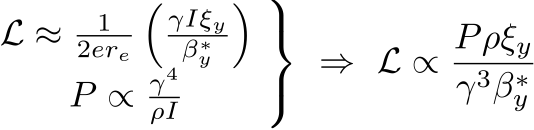 An old idea
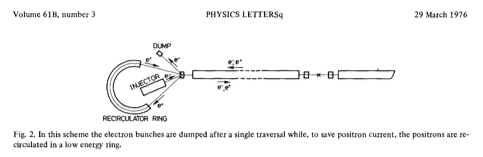 U. Amaldi
Linear collider was a ring collider when it was first proposed.
The particles and beam energy are totally recovered.
The recirculated arc at a low energy works as a part of damping ring.
The synchrotron radiation is independent of the collision energy.
Does this scheme work?
Power dissipation at the energy recovery linac
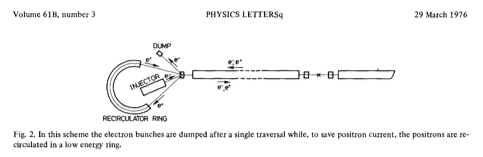 The energy recovery linac must use a standing CW, otherwise the synchronization with the counter rotating beam is difficult.  Then:


Examples at Ecm = 3 TeV:


This power dissipation is independent of beam current/luminosity.
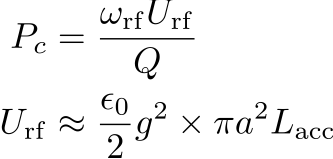 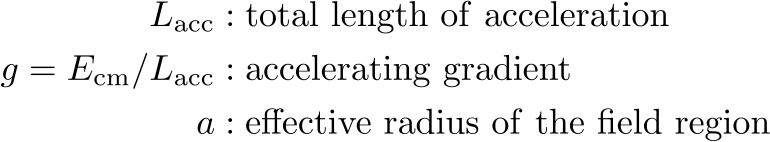 Beamstrahlung
A criteria of beamstrahlung for a circular collider has been given by V. Telnov:




The two notations of the luminosity give:



The momentum acceptance at collision:
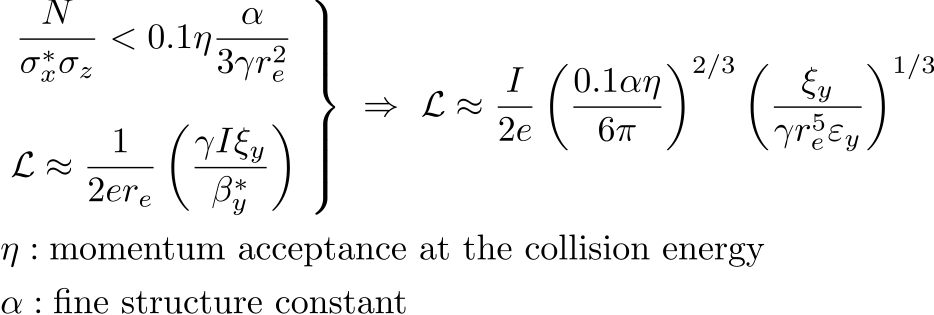 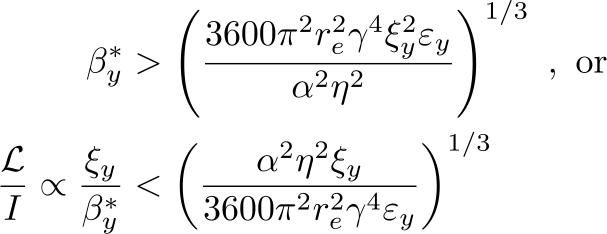 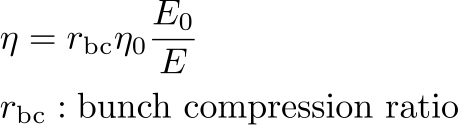 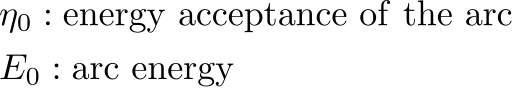 A possible parameter set for 1035 cm-2s-1 @ 3 TeV
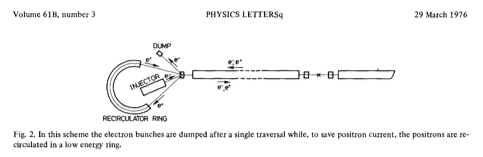 Issues
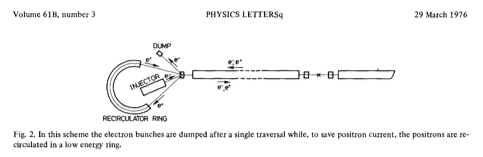 The Higher order mode loss in the accelerating structures.
Efficiency of the energy recovery
TMCI, microwave, CBI, e-Cloud, etc.
Dynamic aperture through the long linac
Bootstrap / stability of the system